The Structure of the National Educational System in the UK
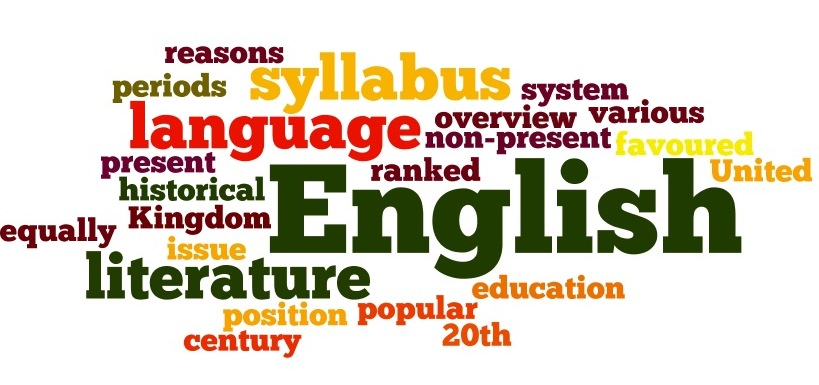 Lauren Dobson
Joe Higgs
Hayley Galpin
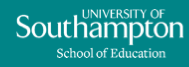 Introduction
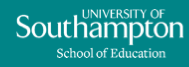 History
1997 – Literacy and Numeracy Strategies
1988 – National Curriculum
2010 – Academies Act
1944 – Butler (Education) Act
1964 – Comprehensive schools
1993 - SATS
2008 – Education & Skills Act AND Free School Policy
2011 – Education Act
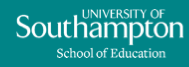 [Speaker Notes: 1944 – Tripartite system

1951 – General Certificate of Education introduced (GCE) ??

1964 - Comprehensive schools introduced combining students of all abilities

1988 – Introduction of GCSEs and National Curriculum

1993 – SATs (standard assessment tests) introduced between ages 7-11 and 14

1997 – National Literacy & Numeracy strategy introduced to compete with other countries and to raise standards

2003 – ECM – led to 2004 children act??

2008 – Education and skills act raised leaving age to 17 (in 2013 raising to 18 in 2015) abolishing KS3 SATs

2008 – Tories free school policy introduced by Michael Gove

2010 – Academies act – provided for rapid expansion of academies

2011 – Education Act – Diminished role of local authority and allowed for further expansion of academies]
Structure Overview of the Education System in the UK
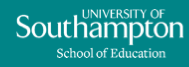 [Speaker Notes: Nursery School – as of September 2010 all three and four year olds are entitled to 15 hours of free nursery education for 38 weeks of the year

KS1 – 5 - 7
KS2 – 7 - 11
KS3 – 11 - 13
KS4 – 14 - 16
KS5 – 16 – 18

KS1, 2 & 3 – English, Maths, Science, Design & Technology, History, Art, Geography, Music, PE, Modern Languages
KS4 – English, Maths, Science, PE, a Technology & a modern language

Physical, Social, Health and Economic Education and RE not compulsory and determined by the school – has been questioned by many – has been in and out of the curriculum since early 2000

Education is compulsory between the ages of 5 and 16 years. The great majority of young people continue with full time education after the age of 16. The government raised the particpation age in England to 17 in 2013, which will rise again to 18 in 2015.]
Assessment
Under the National Curriculum, all pupils undergo Standard Attainment Tests (SATS) towards the end of Key Stage 2 in core subjects of literacy, numeracy and science

Pupils undertake GCSEs in the final two years of Key Stage 4

Key Stage 5 consists of a range of educational pathways which will discussed later
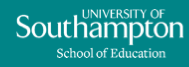 Monitoring and Control of Educational Systems Within the UK
Department for Education (DfE)

Department for Business, Innovation and Skills (BIS)

OFSTED

OFQUAL
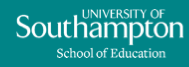 [Speaker Notes: Central Government has overall responsibility for the education system in England

BUT responsibility for the education service is decentralised lying with local authorities, voluntary providers (such as churches) and the governing bodies of education institutions

Overall responsibility for service: DfE and BIS

DfE
Planning and monitoring of education service in schools and earlier settings
Ensuring the provision of integrated services for children
Bringing together policy relating to children and young people

BIS
Science and Innovation, skills, further, adult and higher education and enterprise

OFSTED - Office for Standards in Education, Childrens Services and Skills - OFSTED
Inspection and regulation of daycare, childrens social care, childrens services, schools, colleges, initial teacher training, youth work, work based learning and adult education
Publish reports on the quality of education on a regular basis
Schools judged to be providing an inadequate standard of education may be subject to special measures
Also able to conduct random inspections
Schools can be required to form partnerships with other schools if performance does not improve

OFQUAL – Office for Qualifications and Examinations
Maintain standards and confidence in qualifications
Independent, but advise government
Regulate by monitoring and evaluating organisations that deliver qualifications and assessments as set out in the Apprenticeship, Skills, Children and Learning Act (2009) and Education Act (2011)]
The Pupil Premium
£7billion developed for a ‘pupil premium’ scheme, under which schools would be given extra funding for children from disadvantaged homes.

Provision of Free School Meals (FSM) also increased

However, cuts were made in other areas of education to fund the premium
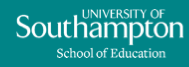 [Speaker Notes: Nick Clegg (Vice Prime Minister)]
The Organisation of Primary and Secondary School Systems
In relation to primary and secondary schooling  there are 2 initial categories of schools:
State maintained
Independent

This can then be broken down into further categories
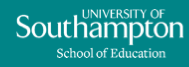 State-Maintained School
Funded through the Local authority

All publically funded schools enjoy a high level of autonomy and are responsible for their own budgets and staffing decisions. 

The day to day management of schools is the responsibility of the head teachers.
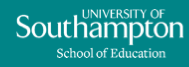 [Speaker Notes: All education institutions have a governing body, responsible for the general direction of the institution, which includes representatives from a range of stakeholders.]
Independent Schools
Fee paying private schools

Governed by elective board of governors

Independent of many of the regulations and conditions which apply to state funded schools

Teachers do not need to achieve Qualified Teacher Status to work at schools

Criticised for being ‘elitist’
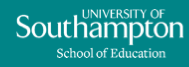 [Speaker Notes: Also includes boarding schools

2500 within the UK, many a part of the independent schools council

In comparison to state maintained schools are generally characterised by: 
	More individual teaching
	Better pupil-teacher ratios
	Longer teaching hours
	Broader education than the national curriculum (such as latin, prep school)

Statistics show pupils who attend these schools have higher chances at achieving high grades throughout their academic career]
Grammar Schools
Gained prominence as part of the 1944 Education Act

Highly controversial

11+ entry exams reflects remaining selective education resonant of the 1944 Education Act

Oversubscribed and award places based on rank order of tests
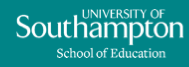 [Speaker Notes: National Grammar School Association CAMPAIGN FOR
Comprehensive Future & Campaign for State Education CAMPAIGN AGAINST
Seen as ‘the best’ for children by many parents
Seen by many to cause a class divide/hierarchy

164 Remain]
Academies
Introduced as a national initiative during 2002

Independent of Local Authority control but are funded by the state

Converting academies are expected to work with other schools to help raise standards.
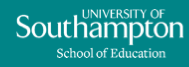 [Speaker Notes: Sponsored academies often have innovative leadership structures to help them tackle underachievement. 

Academies were introduced as a national initiative during 2002 in areas of disadvantage to support the standards agenda by facilitating innovative models of leadership and partnerships.

They have greater control over their budgets, staff pay and conditions and the curriculum offered than local authority maintained schools.]
Academies
Schools may achieve academy status in one of two ways:
Sponsored academy
Converting academy
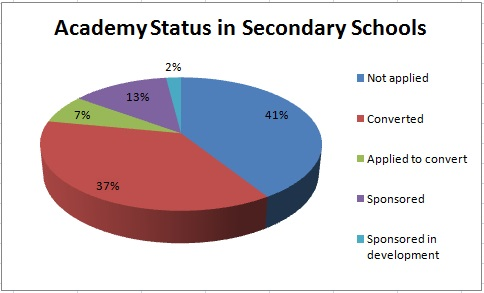 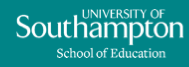 [Speaker Notes: sponsored academy: the academy is supported by a sponsor to raise standards, often in very challenging circumstances

converting academy: schools with established good practice become academies with the expectation that they will support other schools to raise standards

In both cases, the expectation is that academies will use the freedoms they have to develop innovative models of leadership

EXAMPLES 
academies linking with other academies with a single strategic board for leadership and governance
all-through (or all-age) academies developing leadership across primary and secondary phases
the appointment of a chief executive to support the work of the headteacher/s in the group.]
Free Schools
Free schools are newly created schools which may be sponsored by parents, teachers, community groups, charities etc

Funded in the same way as academies

Can set their own pay and conditions for staff and change the length of terms and school days. 

They have greater responsibility for their budget and also can amend the curriculum to suit local needs.

https://www.youtube.com/watch?v=-mSLdiAE3Q0
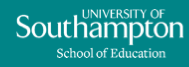 [Speaker Notes: Have been the subject of much criticism in the media recently due to the extent of freedom they are allowed
Issues with Islamic schools creating a ‘jihadist view’ amongst children
Teaching of creationism as fact
Distorted, incorrect and biased educational viewpoints (especially history) being taught to children as fact
New challenges for educational leaders and stakeholders and pressure placed on the idea of free schools
Some people running the schools illegally for profit]
Partnerships and Cooperation
Increasing prominence in recent years
Federations
Networks
Chains of Academies

Improve transition through primary and secondary schools

Develop whole-town services for schools in the same area

Provide support for schools causing concern
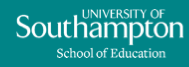 [Speaker Notes: Chains of academies and Networks are set up to allow the transference of ‘best practice’ and the relocation of children with behavioural or social problems 

Federations are the more advanced development of these partnerships and demonstrations of cooperation and all require leadership skilled at managing tensions between the networks and significant organisation and active leadership]
Federations
A federation is a formal structure governed collectively under a single governing body.

Development of a shared vision involving all stakeholders

Headteachers and staff may occupy roles throughout several schools, depending on need

The degree of integration in staffing and finances is a matter for the leadership of the federation.
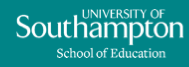 [Speaker Notes: A federation has a single governing body for all the schools in the federation. There may be two or more schools in the federation. Federations may consist of either primary or secondary schools or an all-through federation that includes both phases. 

Federation is a tool for positive improvement for all schools, whether they are high performing or in difficulty. Federation is a way of formalising existing collaboration and providing a foundation for activities.

Ideally schools who are thinking about federation will already have a strong and established relationship with one another. 

Federations require the commitment of all parties: governors need to agree that it is the best way forward and staff, pupils and parents will want to understand the benefits. The schools federating also need to develop a shared vision. All of these things are much easier if a good working relationship already exists.

Schools looking strategically at budgets across a federation may share a school business director or school business manager to maximise the use of resources and increase leadership capacity.

Each school in the federation retains a separate Department for Education (DfE) number and is allocated funding according to the local authority formula. The degree of integration in staffing and finances is a matter for the leadership of the federation.

The role of the governing body is critical in holding true to the vision for the federation since leadership may change over time. In this way, the governors become the guardians of the vision.]
Federations
Key reasons for forming or joining a federation:
Raising standards
Improve provision to students by sharing specialist staff and expertise
Extend the reach and impact of the strongest school leaders, teachers and governors
Increase opportunities for collaborative and cost-effective professional development
Sustain leadership and governance in small rural schools
Pooling of resources
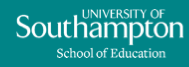 [Speaker Notes: – maintain local provision by sharing resources, staff, expertise and facilities
– find a model of leadership to suit their specific context
– release strategic capacity in the senior leadership team
– extend the breadth and quality of provision and respond better to pupils’ wider needs
–– improve the delivery of extended services

– provide funding flexibilities so that they can pool resources - including sharing school business managers (SBMs).]
Effects on Leadership of Federations
Issues of succession resolved
New opportunities for existing leaders
Increased leadership capacity to focus on learning outcomes and standards
Additional benefits
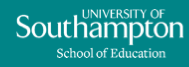 [Speaker Notes: Additional benefits
Shadowing
Mentoring
Further support networks
Passing on of experience
Potential for future leaders to work alongside effective leaders before succeeding them and passing on their expertise]
Effects on Leadership of Federations
Support for leadership development

Increase in leadership capacity

Maximise use of resources and improve standards

Collaboration

Differing views of staff members
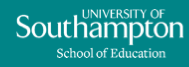 [Speaker Notes: Multi-school models are able to better support the development of leadership and can make school leadership more attractive in a supportive structure. 

New opportunities may include employing an executive Head but might also provide opportunities for one Head Teacher to lead on aspects of the work of the collaborative structure and thus increase leadership capacity

By widening their leadership teams to include staff other than qualified teachers, schools can help maximise the use of resources and allow other leaders to focus on learning and standards.

In addition to all the reasons listed above, there is also the added incentive that developing new models and partnerships can generate cost- efficiencies through collaboration. 

Some staff find structural changes increase the pressure on them, whilst others view them as liberating and seize them opportunities for professional development.]
Effects on Leadership of Federations
‘No school can meet the needs of all its pupils alone. Delivering the Pupil and Parent Guarantees will require schools to work in partnership with other schools and with wider children’s services in order to offer more by working together than any one partner could alone and to provide better value for money. At the same time, federation and other partnership solutions will become central to tackling underperformance and extending the reach of the best leaders.’
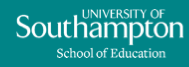 Vocational Education and Training in England
World Class Skills Act Launched in 2007 after the Leitch Report. 
The act aims to become the world class leader in skills by 2020. 
UK vocational system is flexible, responsive and relevant to the needs of the industry as well as individual needs. 
Business aims to work with government professionals and training providers to ensure appropriate training for todays needs and for the future. 
Learning and skills council integrates planning and finding of academic and vocational post 16 further education.
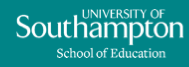 Special Educational Needs (SEN) and Inclusion in UK Schools
Increasing importance to meet the varied needs of all pupils within mainstream schooling. 
This has lead to an increase in research regarding inclusive teaching methods. 
Statements are legal document that are provided for students regarded as having special educational needs. 
Parents and children have the choice over whether to attend a mainstream school or a special school in accordance with the local authority.
Leadership in Relation to SEN and Inclusion in UK Schools
Developing leaders to meet the demands of leading in contexts where diversity may create potential conflict, highly charged emotions and alternative realities is one of the most challenging targets of leadership development.

 
Additionally, diversity is understood by education leaders as a range of attributes, skills and experience involving characteristics such as function, length of service and style of leadership
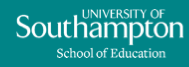 Milliken & Martins (1996) note that the emotional response is likely to be stronger, and prejudice more likely to follow, when difference is visible. The strength of reaction is in proportion to the degree of visibility of difference and in inverse proportion to the degree of 'minoritiness’

Frequently unresolved debate
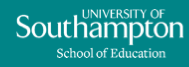 [Speaker Notes: There is an unresolved debate on whether diversity management requires generic leadership skills or skills of a different nature and therefore what leadership skills are needed

Equal opportunities
	People are subject to discrimination and unfair practice. By ensuring everyone is treated the same, fair practices and outcomes will be achieved.]
Higher Education
Students may continue with their secondary studies, most typically through one of several pathways

Higher Education often starts with a 3 year bachelors degree, and uses a centralized Centre of admissions. 

The fee cap was recently increased from £3500 per year to a maximum of £9000 per year
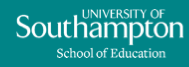 [Speaker Notes: Advance level qualifications (A-Level) 
BTEC (Business and Technology Education Council)
The International Baccalaureate (IB)
Cambridge Pre-U. 

Applications through UCAS (Universities and Colleges Admission Service)


Recent government changes announce plans to decrease university places AND

It has been speculated as to whether the fee increase will futher perpetuate the class divide within the UK.]
Schools in the Current Context and the Future of Education Systems in the UK
Drastic cuts in public expenditure in education, therefore: 

Schools are being encourage to move to academy status to minimise costs

The Government plans the scrapping of:
New primary curriculum
School sports partnerships
Diplomas
QCDA
Schools rebuilding programme
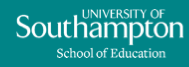 [Speaker Notes: QCDA – Qualifications and Curriculum Development Agency]
Schools in the Current Context and the Future of Education Systems in the UK
What the government plans to do:
Expansion of the academies programme
Creation of ‘free schools’
Further budget cuts
Reduce places in higher education and increase tuition fees further
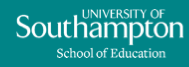 Schools in the Current Context and the Future of Education Systems in the UK
Michael Gove (Head of Education)
Wrote to all primary and secondary schools in England inviting them to become academies

Declared ‘no ideological objection’ to businesses making profits from the new generation of academies and free schools

Academies bill created in haste and rushed through parliament, it:
Removed local authorities power to veto a school becoming an academy
Disposed of parents’ and teachers’ legal right to oppose such plans
Allow schools categorised in inspections as ‘outstanding’ to fast-track the process of becoming academies
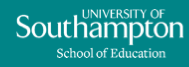 [Speaker Notes: Claims that more than 1,900 schools had replied expressing an interest in converting to academy status (This later turned out that only 153 had applied and 32 had been opened as academies)]
What Does This Mean?
David Wolfe (Education Barrister)

“It is hard to escape the conclusion that this bill is undemocratic. What this does is remove the public process … If they want to change the ethos or make the pupils wear the uniform of Etonians, they will be able to, and parents and teachers will be powerless to stop them.”
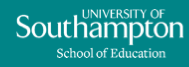 What Does This Mean?
John Bangs (Head of Education at the National Union of Teachers (NUT))

“This is astonishing: it is more centralised than anything that Labour ever considered. There is no requirement to consult parents, staff or anyone locally when an academy gets set up.”
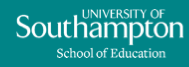 [Speaker Notes: He also argued that local communities were being ‘completely disempowered’ from having a say in the establishment of a new form of school

More about developing a highly centralised system of control

	Former Education Secretary Estelle Morris was also concerned at the lack of debate in parliament]
What Does This Mean?
Polly Toynbee (Guardian Columnist)

“Expect exclusions to increase, as schools will be able to keep their funding for the year for pupils they exclude, instead of handing it over to whoever takes in that child.”
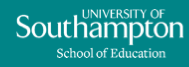 What Does This Mean?
Shireland Collegiate Academy in Sandwell – rated outstanding before becoming an academy and is now classified ‘inadequate’

Oxford School – Council announced plans to close the school and reopen as an academy

Concern for SEN children

Public disagreement in the majority
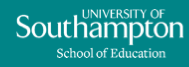 [Speaker Notes: ATL General Secretary Mary Bousted -
This shows up the idea that changing a school’s status to academy – simply changing its name, divorcing it from its local authority and seperating it from its local community of schools will automatically lead to improvements is a fallacy, and it will be shown to be one at great cost over the next few years

Despite a 600 signature petition against it and only one in five that responded to a council questionnaire were in favour of change, the council ignored this and announced plans would go ahead

CONCERN FOR SEN CHILDREN
Many parents of SEN children aspire to schools in their local communities where their children can get high-quality SEN support. But local authorities already have very little access to academies to monitor outcomes, or the curriculum, which could lead to SEN children having a much poorer experience.
They may also miss out on local networks that share expertise between mainstream and special schools


Michael Gove claimed in June that 700 free schools would be open in 2011; 3 months later he was forced to admit that the actual number was 16, with half being faith schools]
Conclusion
Government centralisation means depletion of power for stakeholders?

Further segregation and exclusion of specific groups?

A furthering of the social class divide in the UK?

Opportunities for educational leadership development will continue to grow
BUT
Is it worth it? Is this a backward step or progression?
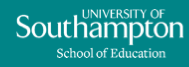 [Speaker Notes: Resulting in any objections being overlooked regardless of public and professional concerns

Leadership is clearly growing in prominence in UK education

Further opportunities for leadership development

More being used in teacher training and undergraduate courses in the form of employability

Inconsistent political system results in ONE STEP FORWARD AND TWO STEPS BACK IDEAL!!
Constant electoral changes result in long term plans being scrapped or limited before the full effect can be seen
Should educational policies be centralised? If they were decentralised would this limit the disruption caused by constant changes?
A further question could be: SHOULD THE EDUCATIONAL SYSTEM BE LEFT TO POLITICANS AT ALL? OR IN THE HANDS OF A PANEL OF EDUCATIONAL EXPERTS AND SOCIOLOGISTS???]
Questions for Discussion
How could the British Education System be improved to prevent the apparent social class divide (if you believe there is one)?

Do you believe a centralised or decentralised system is more effective? Why?

How do you perceive further potential higher education fee increases to affect the UK, both economically and in university attendance?

What are your views on the inclusion of all students within mainstream schooling?

Any further questions?
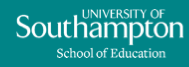